A small set of rules to make good decks.
[Speaker Notes: You know how somethings just look right? And you can’t seem to figure out how it looks nice? This small deck will help you demystify this mystery and help you create decks that look right. The aim is to create slide decks that are the ideal presentation partners. Slide decks are supposed to help you present your pitch, and not be the pitch. They are simply a tool or a prop to help you communicate your message.]
Give generous margins, let your slides breathe.
[Speaker Notes: So now to the slides themselves. The easiest way to make something look good is to ensure that you keep a healthy margin on your slides. This empty space is usually known as negative space, and this allows your content on screen to look a lot nicer than it would with unequal or small margins. Not only does help prevent content from spilling out of the screen, but it also helps narrow the viewers focus on the content. This is very easy to implement, and can be done so by using guides. Those yellow lines you see on screen are known as guides, and can help you position your content within the margins.]
Justify left.
Lorem ipsum dolor sit amet, consectetur adipiscing elit. Vivamus laoreet metus eu tortor sagittis, in porttitor nibh ultricies. Phasellus mollis neque at auctor gravida. Fusce erat magna, sagittis ac nibh eu, sollicitudin condimentum metus. Ut vel hendrerit turpis. Cras quis laoreet odio. Sed dapibus nibh in efficitur accumsan. Pellentesque nec euismod enim. Vivamus iaculis ut erat ut facilisis.
Lorem ipsum dolor sit amet, consectetur adipiscing elit. Vivamus laoreet metus eu tortor sagittis, in porttitor nibh ultricies. Phasellus mollis neque at auctor gravida. Fusce erat magna, sagittis ac nibh eu, sollicitudin condimentum metus. Ut vel hendrerit turpis. Cras quis laoreet odio. Sed dapibus nibh in efficitur accumsan. Pellentesque nec euismod enim. Vivamus iaculis ut erat ut facilisis.
[Speaker Notes: English is read left to right and top to bottom, and to facilitate a more pleasurable reading experience, it helps to justify text to the left. For sure sometimes you may find the need to justify text centrally or force justify it, but using justifying left is always a safe bet. Justifying right make it difficult to read and makes it look not right.]
Use contrast to create hierarchy.
Vivamus laoreet metus eu tortor sagittis, in porttitor nibh ultricies. Phasellus mollis neque at auctor gravida.

Duis convallis nisl vel elit finibus hendrerit. Vivamus nulla nibh, fermentum in libero non, laoreet rhoncus urna. Donec dolor libero, hendrerit eget orci quis, gravida pulvinar metus. Donec eget nisl lorem. Integer vitae urna id massa ullamcorper fringilla in sit amet massa. Cras a odio vehicula neque auctor consectetur.
Vivamus laoreet metus eu tortor sagittis, in porttitor nibh ultricies. Phasellus mollis neque at auctor gravida.

Duis convallis nisl vel elit finibus hendrerit. Vivamus nulla nibh, fermentum in libero non, laoreet rhoncus urna. Donec dolor libero, hendrerit eget orci quis, gravida pulvinar metus. Donec eget nisl lorem. Integer vitae urna id massa ullamcorper fringilla in sit amet massa. Cras a odio vehicula neque auctor consectetur.
[Speaker Notes: One of the oldest tricks in the graphic design book is about directing the users eye. Good graphic design is about controlling wha the users sees first, then second and then third. Creating a visual hierarchy is a fantastic way to make sure that the viewers are reading the bit of content you want them to read first. So you can bold, italics, highlight, or underline to mark out pieces of text you want your viewers to read first.]
Contrast can also be created by using different font sizes.
A good rule of thumb is 2:1 for Heading:Body

Lorem ipsum dolor sit amet, consectetur adipiscing elit. Vivamus laoreet metus eu tortor sagittis, in porttitor nibh ultricies. Phasellus mollis neque at auctor gravida. Fusce erat magna, sagittis ac nibh eu, sollicitudin condimentum metus. Ut vel hendrerit turpis. Cras quis laoreet odio. Sed dapibus nibh in efficitur accumsan. Pellentesque nec euismod enim. Vivamus iaculis ut erat ut facilisis.
[Speaker Notes: Playing with text size is an easy way to establish hierarchy. The easy recommended thumb rule is to use the 2:1 ratio, where the header is twice the size of the body text. As you can see, the header is twice the size of the subtitle, and the subtitle is twice the size of the body text. Because of this, the eye tends to flow from the top to the bottom, just the way they I want you to read the content.]
Be regular, bold or italic, but don’t mix and match too much as it reduces emphasis.
[Speaker Notes: It’s also important to remember that using too much emphasis can adversely affect the readability of your slides. So as you know there’s many ways in which we can emphasise on certain words or sentences, such as using bold text, italics, highlighting or underlining. But since we use emphasis to specifically point out certain parts of the slide, too much emphasis can quickly clutter the content, and make it look messy. The viewer will become confused and won’t know where to look first. And just like the boy who cried wolf, they won’t pay attention to what you have to say.]
Create strong alignment.
Lorem ipsum dolor sit amet, consectetur adipiscing elit. Vivamus laoreet metus eu tortor sagittis, in porttitor nibh ultricies. Phasellus mollis neque at auctor gravida. Fusce erat magna, sagittis ac nibh eu, sollicitudin condimentum metus.
Lorem ipsum dolor sit amet, consectetur adipiscing elit. Vivamus laoreet metus eu tortor sagittis, in porttitor nibh ultricies. Phasellus mollis neque at auctor gravida. Fusce erat magna, sagittis ac nibh eu, sollicitudin condimentum metus.
Lorem ipsum dolor sit amet, consectetur adipiscing elit. Vivamus laoreet metus eu tortor sagittis, in porttitor nibh ultricies. Phasellus mollis neque at auctor gravida. Fusce erat magna, sagittis ac nibh eu, sollicitudin condimentum metus.
[Speaker Notes: One of the few basics of graphic design is to ensure that all the content on the screen is perfectly aligned and on the same plane. Having any piece of content a little bit off axis can completely through off the balance of the viewer. Not only does it look unprofessional, but it also makes it uncomfortable to visually navigate around the slide. Sometimes it can be very irritating.]
Spacing Matters
The closer things are, the more readers will assume a relations between them.
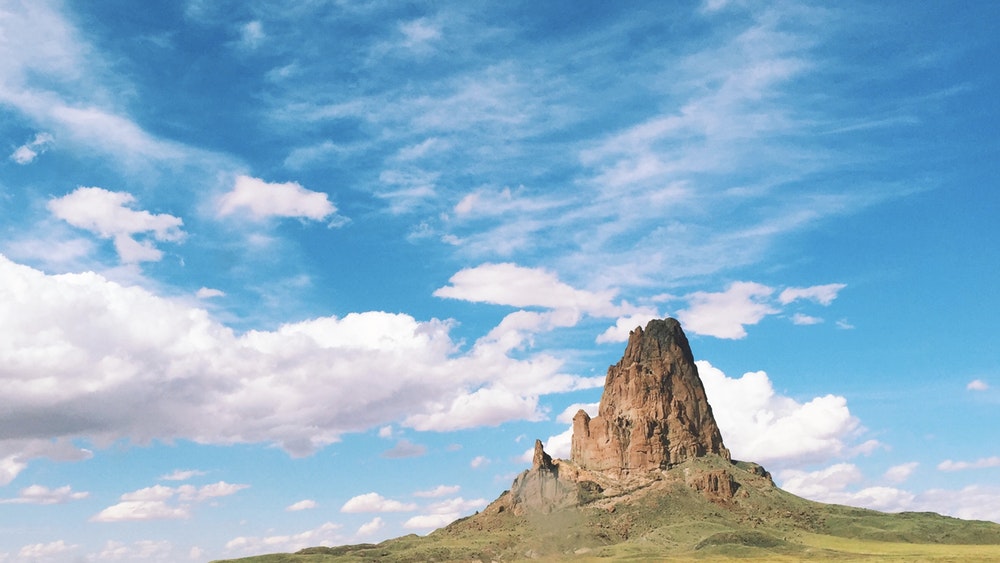 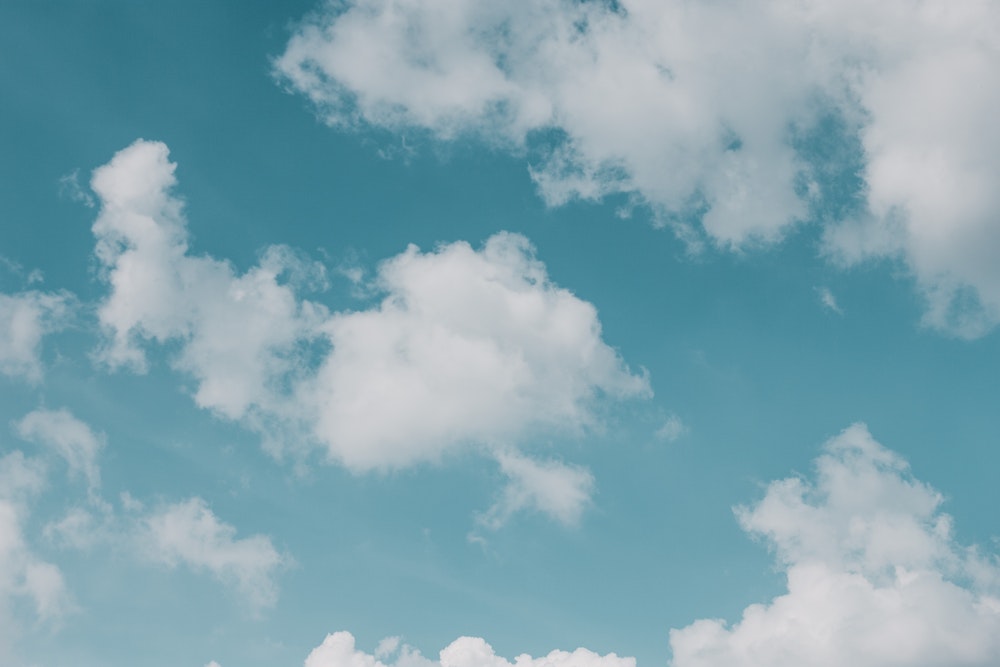 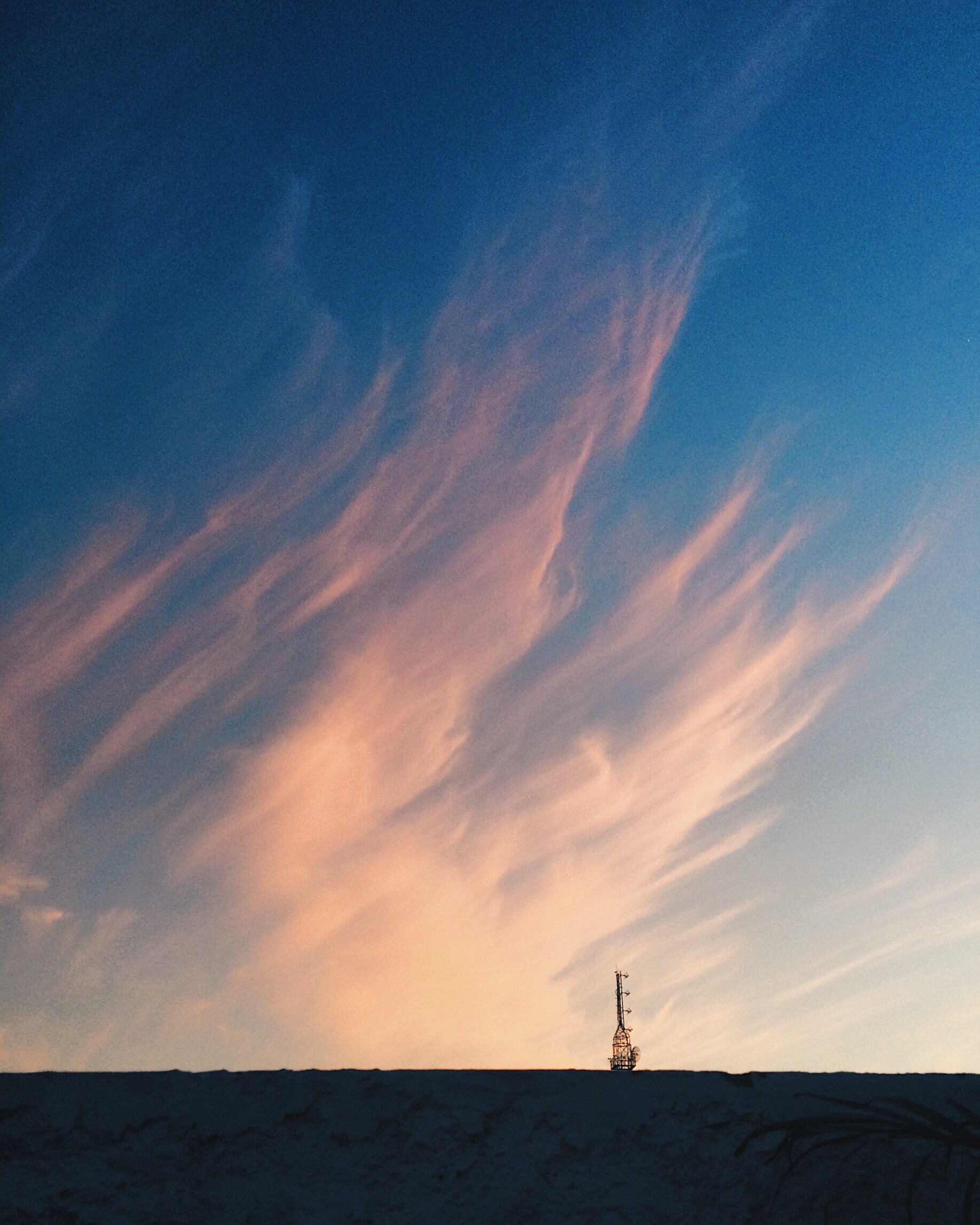 Lorem ipsum dolor sit amet, consectetur adipiscing elit. Vivamus laoreet metus eu tortor sagittis, in porttitor nibh ultricies. Phasellus mollis neque at auctor gravida. Fusce erat magna, sagittis ac nibh eu, sollicitudin condimentum metus.
[Speaker Notes: One of the few basics of graphic design is to ensure that all the content on the screen is perfectly aligned and on the same plane. Having any piece of content a little bit off axis can completely through off the balance of the viewer. Not only does it look unprofessional, but it also makes it uncomfortable to visually navigate around the slide. Sometimes it can be very irritating.]
Use colours judiciously. Just like fonts, colours also create hierarchy and can confuse the reader.
Stick to four colours at most.
[Speaker Notes: Colours are an important part of any deck, and its great to use them. It gives a lot of character and emotion to your content, and definitely helps create an emotional attachment with the viewers. But don’t get greedy and use too many. Stick to 4 at best. No more! And make sure you use the colours just as sparingly as you would use emphasis tools. Too many colours together in a small space can seem quite shouty and make the viewer uncomfortable.]
Keep it simple, use one font. 
Pick one which has a family.
Lorem ipsum dolor sit amet, consectetur adipiscing elit. Vivamus laoreet metus eu tortor sagittis, in porttitor nibh ultricies. Phasellus mollis neque at auctor gravida. Fusce erat magna, sagittis ac nibh eu, sollicitudin condimentum metus. Ut vel hendrerit turpis.

Duis convallis nisl vel elit finibus hendrerit. Vivamus nulla nibh, fermentum in libero non, laoreet rhoncus urna. Donec dolor libero, hendrerit eget orci quis, gravida pulvinar metus. Donec eget nisl lorem. Integer vitae urna id massa ullamcorper fringilla in sit amet massa. Cras a odio vehicula neque auctor consectetur.
[Speaker Notes: This is a common mistake we all make, which is to use multiple fonts in a single presentation. So its important to keep in mind that fonts, just like people have a certain character. You wouldn’t comic sans or any other comedy font for a very serious document. In the same way, using different fonts on the same slide can give a confusing or mixed signals if not done well. The simplest thing is to simply use one font across the entire deck. It gives a consistent look and feel, and allows the viewer to concentrate on the content, rather than get distracted by your font collection. Make sure that you use a font which has many variations such as regular, light, bold, semi-bold, extra light, and so on. This variation helps create hierarchy wherever you need it.]
Here’s something to get you started.


Use any font you like, as long as it’s one of the following.

IBM Plex Sans, Playfair Display, Open Sans, Raleway, Roboto, Roboto Slab, Chivo, Bree Serif, Aktiv Grotesk, Work Sans, Noto Sans, Lato, Monserrat, Source Sans Pro, Source Serif Pro.

fonts.google.com
[Speaker Notes: We’d suggest you use any of these fonts. For example we’ve been using IBM Plex Sans for the entire duration of the bootcamp, across all presentations and printed material. Its very professional looking, and just like the other fonts on the screen, is completely free! It’s available on google fonts, and can be downloaded, and used commercially as well.]
Just GIF it.
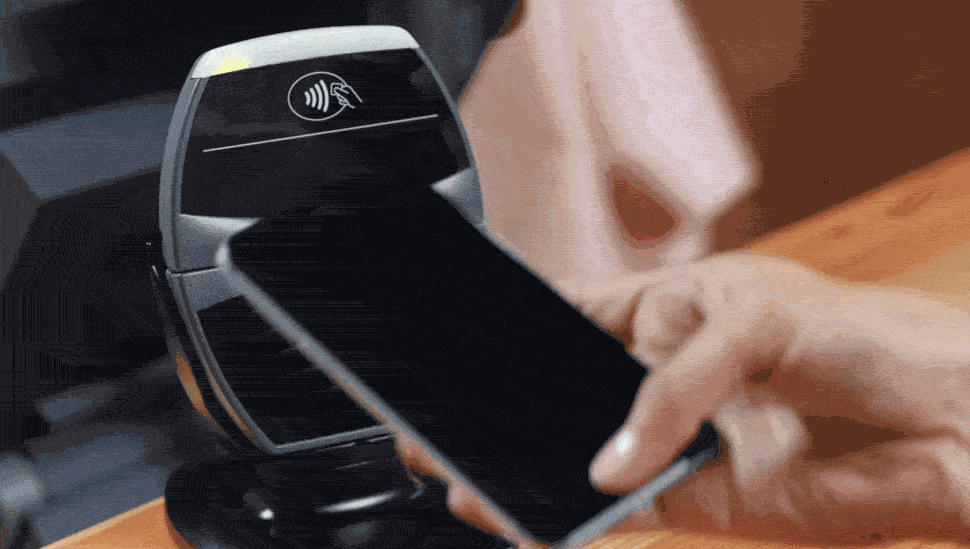 giphy.com
[Speaker Notes: Sometimes you just have to GIF it. It’s easier to explain, and isn’t as difficult as a video. And its fun!]
Just GIF it.
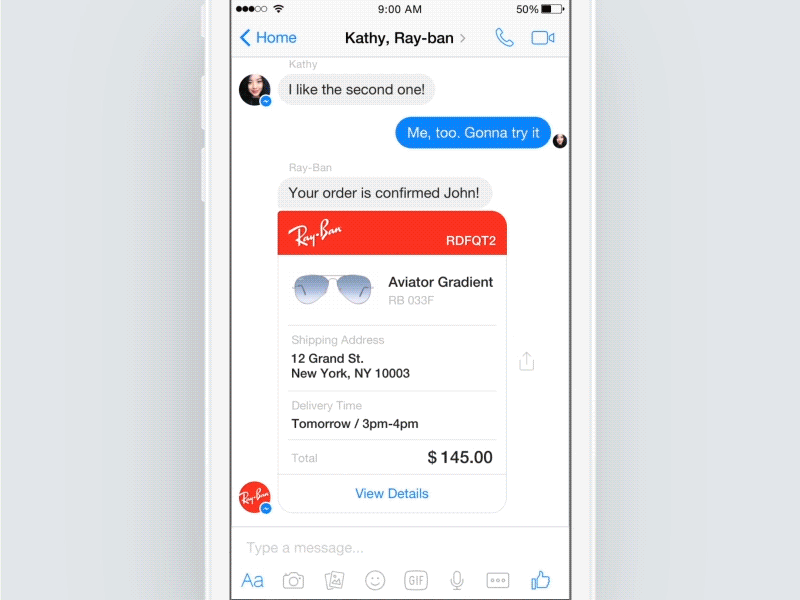 giphy.com
[Speaker Notes: Sometimes you just have to GIF it. It’s easier to explain, and isn’t as difficult as a video. And its fun!]
Just GIF it.
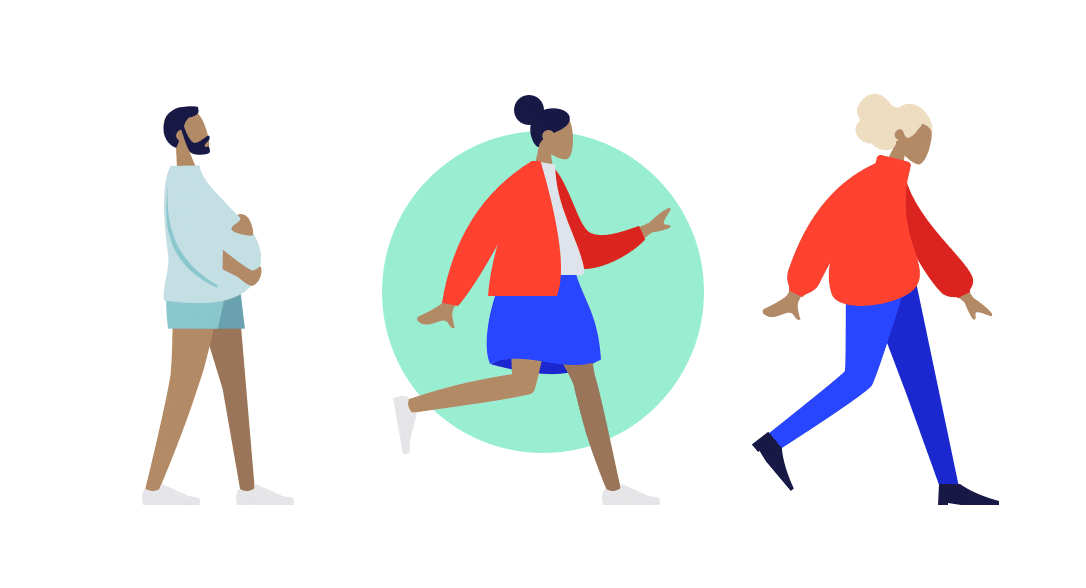 giphy.com
[Speaker Notes: Sometimes you just have to GIF it. It’s easier to explain, and isn’t as difficult as a video. And its fun!]
Just GIF it.
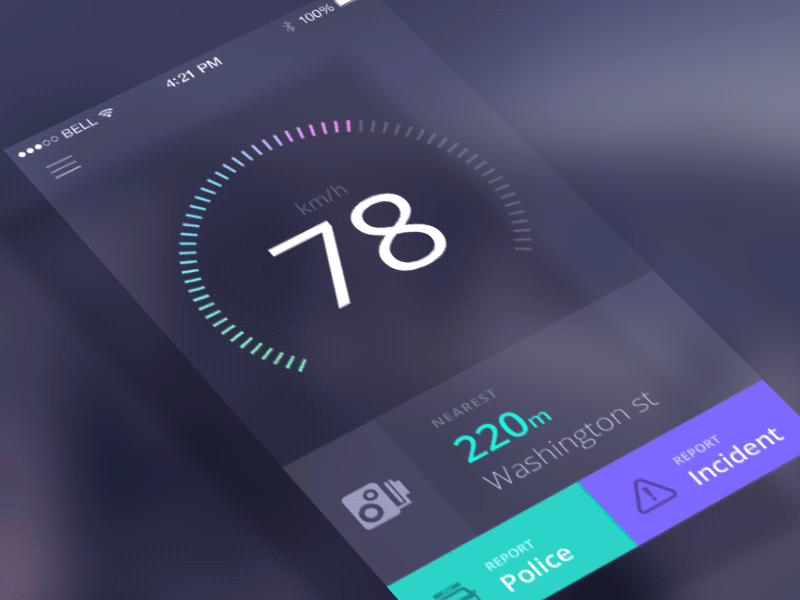 giphy.com
[Speaker Notes: Sometimes you just have to GIF it. It’s easier to explain, and isn’t as difficult as a video. And its fun!]
Let’s get started…
Thank You
[Speaker Notes: We hope this helps! We’ll be going around helping you make your content look great :)]